2017
创业商业计划书模板
创业计划/策划方案/商业规划/市场分析
Please click here to modify the text for example 
The text here you may post texts
部门：WPS   汇报人：稻壳儿
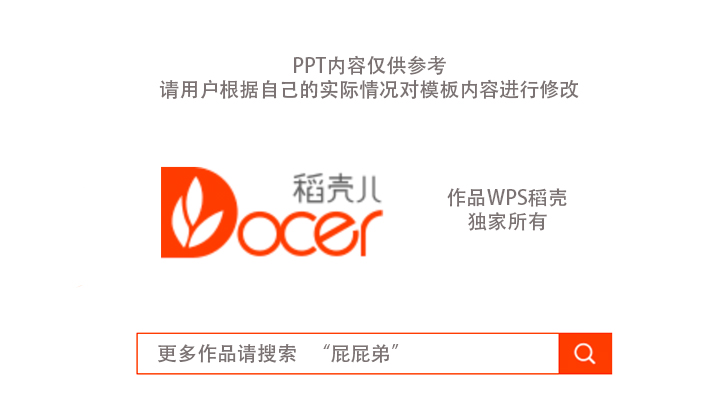 目录 CONTENTS
01
02
项目简介
市场分析
投资亮点
产品服务
项目团队
市场分析
项目概括
市场预测
03
04
实施计划
阶段计划
商业模式
SWOT分析
实施方案
财务规划
风险管理
总结
项目简介
PART 01
投资亮点
产品服务
项目团队
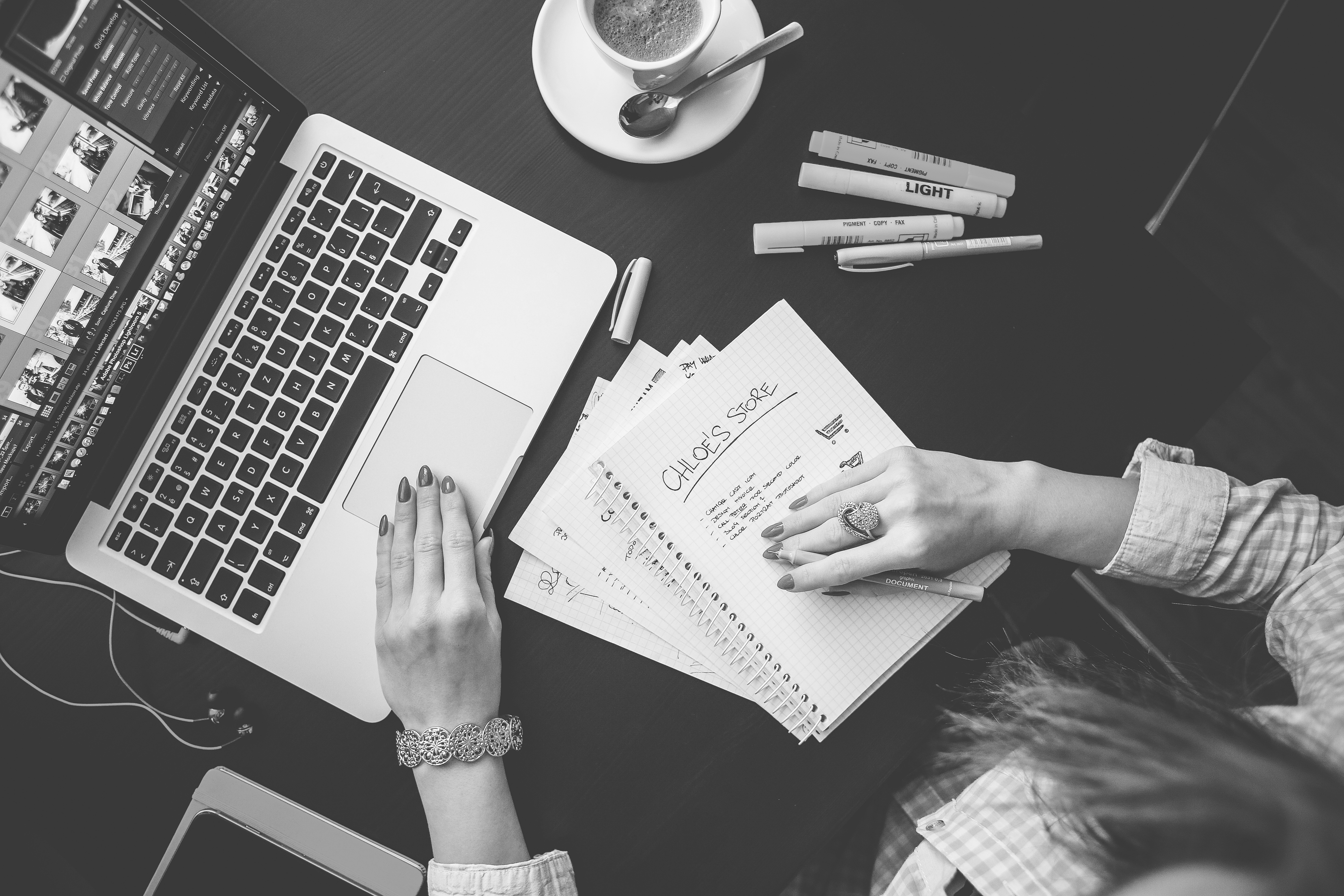 About us
THE NO.1
标题数字等都可以通过点击和重新输入进行更改，顶部“开始”面板中可以对字体、字号、颜色、行距等进行修改。
Lorem ipsum dolor sit amet, consectetur adipisicing elit, sed do eiusmod tempor incididunt ut labore et dolore magna aliqua. Ut enim ad minim veniam, quis nostrud exercitation ullamcol aboris nisi ut aliquip ex commodo.
分支结构
HUMANS ARE CREATIVE BEINGS. IF IT IS NOT REAL TEXT, THEY WILL FOCUS ON THE DESIGN.
BUSINESS
SOCIAL
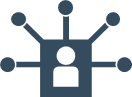 This text will not appear in a consistent order.
This text will not appear in a consistent order.
ADD TEXTE HERE
ADD TEXTE HERE
标题数字等都可以通过点击和重新输入进行更改，顶部“开始”面板中可以对字体、字号、颜色、行距等进行修改。
标题数字等都可以通过点击和重新输入进行更改，顶部“开始”面板中可以对字体、字号、颜色、行距等进行修改。
TEXTE HERE
PLANNING
MARKETING
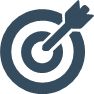 This text will not appear in a consistent order.
This text will not appear in a consistent order.
WRITE YOUR GREAT TITLE HERE
This is a good space for a short subtitle
核心成员
Mark J.Smith
Paula M.Ricardo
Melinda K.Johnson
Robin G.Sebastian
CEO & Founder
Data Analys
Accountant
Reporter
Creative
90%
Creative
70%
Creative
80%
Creative
70%
Skill
90%
Skill
80%
Skill
90%
Skill
90%
Ontime
100%
Ontime
90%
Ontime
90%
Ontime
70%
市场分析
PART 02
市场分析
项目概括
市场预测
SLIDE MAIN TITLE
Our user-friendly and functional search engine helps you locate the right templates, effectively saving your time
ADD YOUR TEXT
ADD YOUR TEXT
优势
劣势
标题数字等都可以通过点击和重新输入进行更改，顶部“开始”面板中可以对字体、字号、颜色、行距等进行修改。
标题数字等都可以通过点击和重新输入进行更改，顶部“开始”面板中可以对字体、字号、颜色、行距等进行修改。
STRENGTHS
WEAKNESSES
OPPORTUNITIES
THREATS
ADD YOUR TEXT
ADD YOUR TEXT
机会
威胁
标题数字等都可以通过点击和重新输入进行更改，顶部“开始”面板中可以对字体、字号、颜色、行距等进行修改。
标题数字等都可以通过点击和重新输入进行更改，顶部“开始”面板中可以对字体、字号、颜色、行距等进行修改。
SLIDE MAIN TITLE
Our user-friendly and functional search engine helps you locate the right templates, effectively saving your time
this is a sample text. insert your desired text here. Again. this is a dummy text. enter your own text here.
40%
this is a sample text. insert your desired text here. Again. this is a dummy text. enter your own text here.
36%
Add A Title In Here
Add A Title In Here
Add A Title In Here
this is a sample text. insert your desired text here. Again. this is a dummy text. enter your own text here. this is a sample text.
this is a sample text. insert your desired text here. Again. this is a dummy text. enter your own text here. this is a sample text.
this is a sample text. insert your desired text here. Again. this is a dummy text. enter your own text here. this is a sample text.
this is a sample text. insert your desired text here. Again. this is a dummy text. enter your own text here.
62%
32%
this is a sample text. insert your desired text here. Again. this is a dummy text. enter your own text here.
SLIDE MAIN TITLE
80%
Our user-friendly and functional search engine helps you locate the right templates, effectively saving your time
60%
25%
DESCRIPTION
DESCRIPTION
DESCRIPTION
标题数字等都可以通过点击和重新输入进行更改，顶部“开始”面板中可以对字体、字号、颜色、行距等进行修改。
标题数字等都可以通过点击和重新输入进行更改，顶部“开始”面板中可以对字体、字号、颜色、行距等进行修改。
标题数字等都可以通过点击和重新输入进行更改，顶部“开始”面板中可以对字体、字号、颜色、行距等进行修改。
实施计划
PART 03
商业模式
SWOT分析
实施方案
SLIDE MAIN TITLE
Our user-friendly and functional search engine helps you locate the right templates, effectively saving your time
48%
52%
From 2014
From 2014
标题数字等都可以通过点击和重新输入进行更改，顶部“开始”面板中可以对字体、字号、颜色、行距等进行修改。
标题数字等都可以通过点击和重新输入进行更改，顶部“开始”面板中可以对字体、字号、颜色、行距等进行修改。
SLIDE MAIN TITLE
Our user-friendly and functional search engine helps you locate the right templates, effectively saving your time
TOPIC HEADER TWO
We have many PowerPoint templates that has been specifically designed to help anyone that is stepping into the world of PowerPoint for the very first time.
TOPIC HEADER TWO
We have many PowerPoint templates that has been specifically designed to help anyone that is stepping into the world of PowerPoint for the very first time.
SLIDE MAIN TITLE
Our user-friendly and functional search engine helps you locate the right templates, effectively saving your time
Add your title
Add your title
标题数字等都可以通过点击和重新输入进行更改，顶部“开始”面板中可以对字体、字号、颜色、行距等进行修改。
标题数字等都可以通过点击和重新输入进行更改，顶部“开始”面板中可以对字体、字号、颜色、行距等进行修改。
阶段计划
PART 04
财务规划
风险管理
总结
SLIDE MAIN TITLE
Our user-friendly and functional search engine helps you locate the right templates, effectively saving your time
Your Business Goals here
Lorem Ipsum
Lorem Ipsum
标题数字等都可以通过点击和重新输入进行更改，顶部“开始”面板中可以对字体、字号、颜色、行距等进行修改。
标题数字等都可以通过点击和重新输入进行更改，顶部“开始”面板中可以对字体、字号、颜色、行距等进行修改。
Lorem Ipsum
标题数字等都可以通过点击和重新输入进行更改，顶部“开始”面板中可以对字体、字号、颜色、行距等进行修改。
TITLE TWO
TITLE THREE
TITLE FOUR
TITLE ONE
顶部“开始”面板中可以对字体、字号、颜色、行距等进行修改。
顶部“开始”面板中可以对字体、字号、颜色、行距等进行修改。
顶部“开始”面板中可以对字体、字号、颜色、行距等进行修改。
顶部“开始”面板中可以对字体、字号、颜色、行距等进行修改。
TITLE FOUR
TITLE THREE
TITLE TWO
TITLE ONE
$70
TITLE HERE
标题数字等都可以通过点击和重新输入进行更改，顶部“开始”面板中可以对字体、字号、颜色、行距等进行修改。
SLIDE MAIN TITLE
Our user-friendly and functional search engine helps you locate the right templates, effectively saving your time
VALUE 03
VALUE 02
VALUE 01
Catch the feel of design in contemporary colors and styles
Catch the feel of design in contemporary colors and styles
Catch the feel of design in contemporary colors and styles
THANK
FOR YOU WATCHING
感谢观看